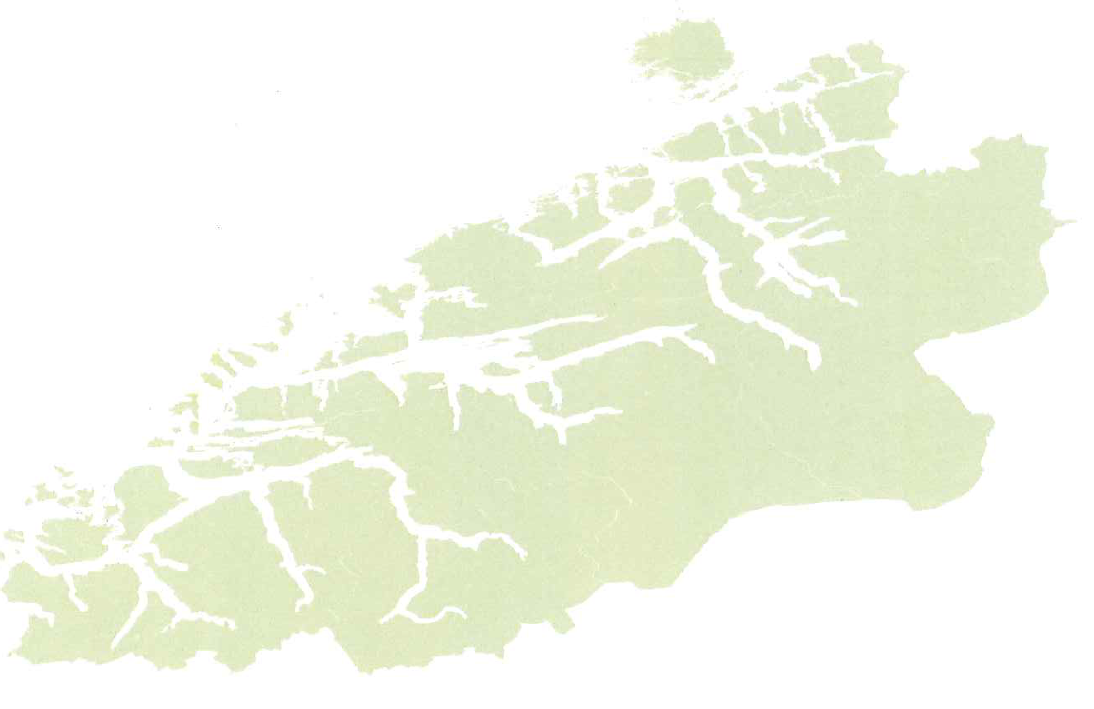 Inndelingsloven
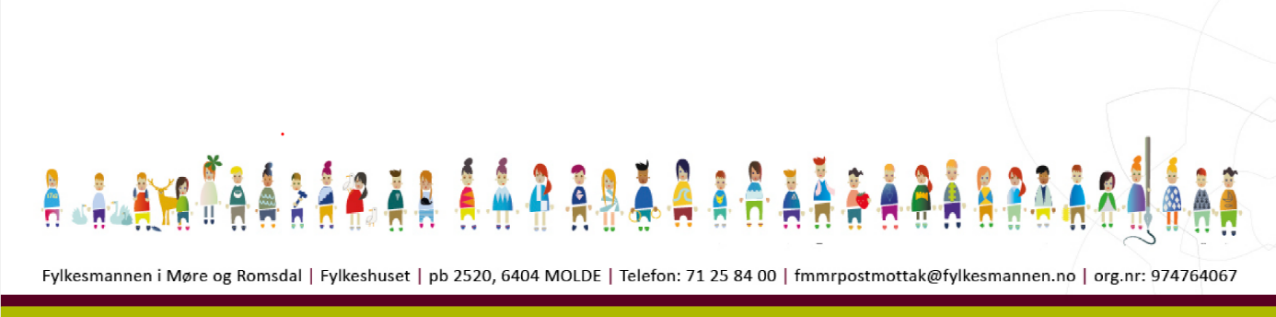 Økonomisjefane
Formål
Sikre et funksjonsdyktig folkestyre
Innenfor ramma av det nasjonale fellesskap
Effektiv lokalforvaltning
Skape formålstjenlige enheter
Gi innbyggerne tilfredsstillende tjenester
Lokal medvirkning
Økonomisjefane
Overordna mål for reformen
Gode og likeverdige tjenester til innbyggerne
Helhetlig og samordnet samfunnsutvikling
Bærekraftige og robuste kommuner
Styrket lokaldemokrati
Økonomisjefane
Rammer for reformen
Oppgavereform
Styringsreform
Finansieringsreform
Strukturreform
Økonomisjefane
Inndelingsloven
Fire typetilfeller av grenseendringer:

Grensefastsetting
Grensejustering
Deling
Sammenslåing
Økonomisjefane
Inndelingsloven
Omhandler prosessen ved grenseendring
Saksforberedelse – sondering/naboprat/utredning
Intensjonsavtale eller tilsvarende
Vedtak i kommunestyrene om ulike retningsvalg
Innbyggerhøring om retningsvalgene
Vedtak i kommunestyret sendes FM innen 1. juli 2016
Vedtak – gjøres av Stortinget i juni 2017
Gjennomføring 
Oppgjør/konsekvenser
Økonomisjefane
Høring av innbyggerne
Innbyggerne bør høres
Inndelingsloven setter ikke krav om folkeavstemming
Opinionsundersøkelse
Spørreundersøkelse
Folkeavstemming
Eller på annen måte - kommunene står fritt
Ingen frist – men høringa må være reell
Økonomisjefane
Gjennomføring
Etter Stortingets vedtak – nå begynner arbeidet med sammenslåingen
Fylkesmannen kaller de aktuelle kommuner inn til felles kommunestyremøte 
Skal ikke fattes «vedtak» kun drøftinger
Lovfestet hvilke tema som minimum må drøftes
Økonomisjefane
Felles kommunestyremøte
Lovfestet hva som skal drøftes:
Navn på nykommunen
Antall medlemmer i det nye kommunestyret
Kriterier for sammensetning av, og funksjoner for fellesnemnda
Valg av revisor for fellesnemndas virksomhet
Diskusjonspunkta må følges opp av vedtak i det enkelte kommunestyre
Økonomisjefane
Fellesnemnda
Minimum 3 medlemmer fra hver kommune
Bør speile innbyggertallet i kommunene
Velgers av og blant kommunestyrets medlemmer
Folkevalgt organ etter kommuneloven og konstituerer seg selv
Kan opprette felles partssammensatte utvalg
Organ for forberedelse – ikke drift
Økonomisjefane
Fellesnemndas virksomhet
Ta hånd om det forberedende arbeidet med økonomiplan og årsbudsjett
Andre oppgaver må fastsettes i reglement som vedtas i det enkelte kommunestyret
Kan få fullmakt til å ansette personale – også administrasjonssjef
Skal ikke ha innvirkning på driften i de eksisterende kommunene
Økonomisjefane
Generelt
Lokale forskrifter, vedtekter og planvedtak -gjelder til de blir endret
Differensiert arbeidsgiveravgift – til 1.1.2021
Statlige avgiftskrav - bortfaller
Interkommunalt samarbeid - sies opp innen 1 år
Derogasjon - Hjemmel for regjeringen til å gjøre unntak fra gjeldende regler og forskrifter
Økonomisjefane
Høringsnotat om endringer i Inndelingsloven
ROBEK-status 
Tydeliggjøre grensen mellom deling og grensejustering
FM gis adgang til å dispensere fra kravet om felles kommunestyremøte
Utpeking av nytt kommunestyre av og blant medlemmene av de valgte kommunestyrene – korte ned valgperioden
Økonomisjefane
Hva kan kommunene forvente av Fylkesmannen
Juridiske avklaringer knyttet til reforma 
Råd og veiledning underveis i prosessen
Som innledere i lokale møter og arrangement
Samtalepartner for øverste administrative og politiske ledelse
Bindeledd til Kommunal- og mod.dept.
Prosjektskjønn til regionrådenes arbeid med reformen
Økonomisjefane